Author, additional note Date: XX.XX.202X
Author, additional note Date: XX.XX.202X
Author, additional note Date: XX.XX.202X
How it works
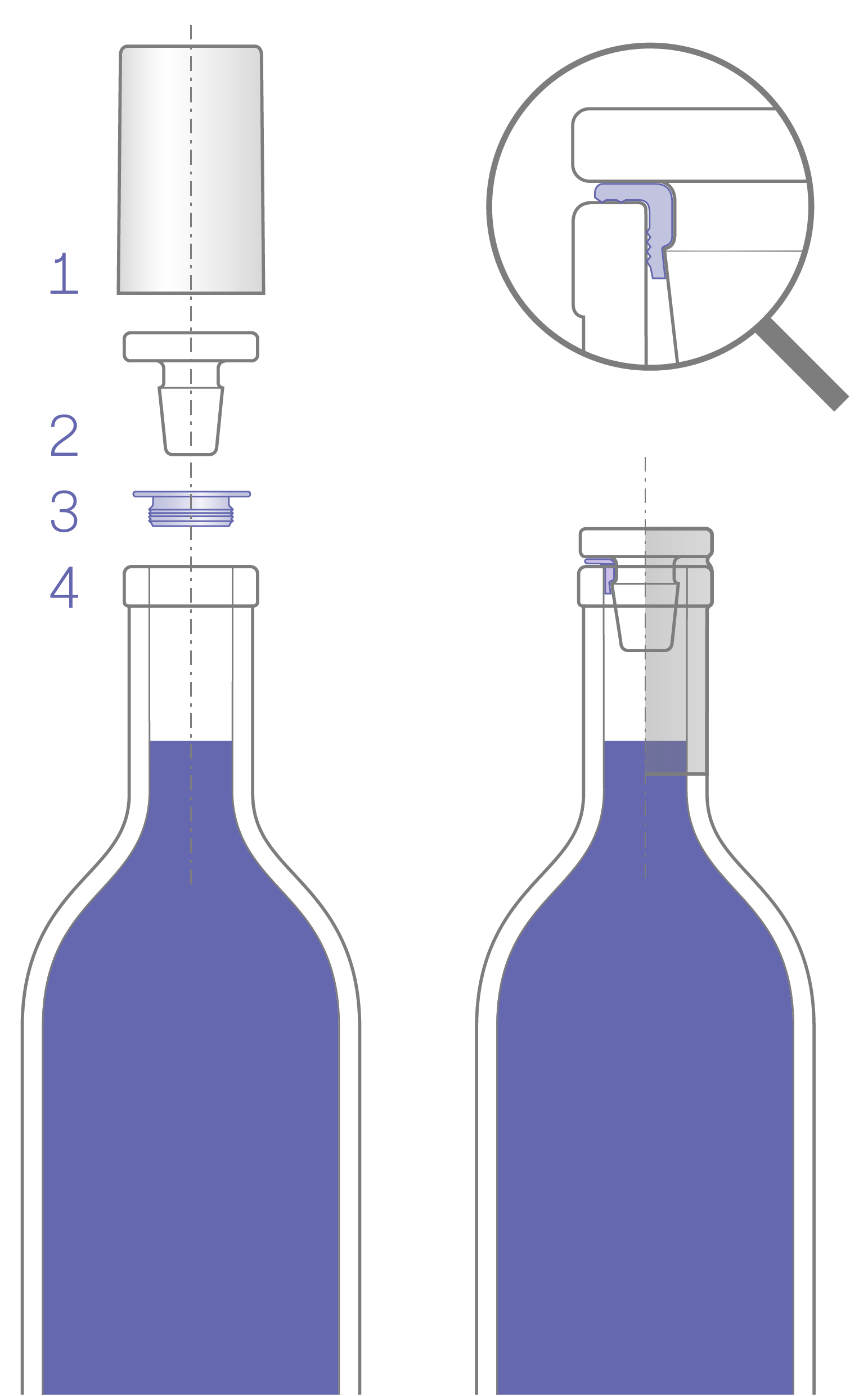 1. Capsule
2. Glass closure
3. Sealing ring
4. Bottle
One click to open
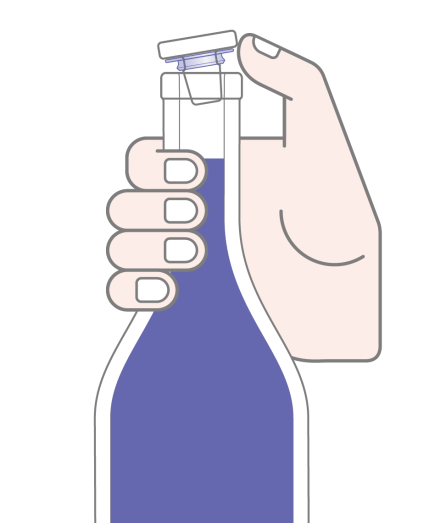 4
How it works
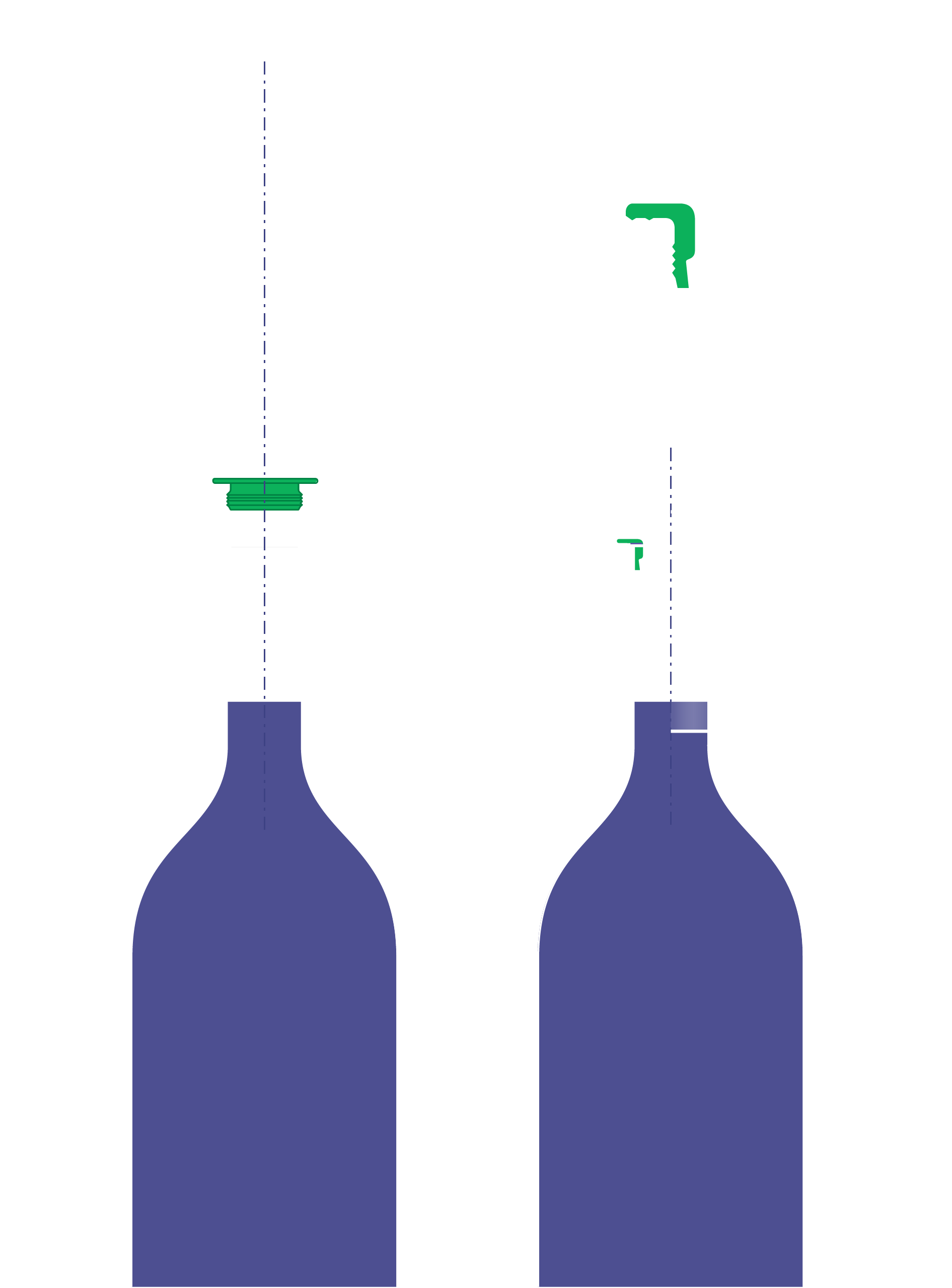 Capsule

Vinolok

Sealing ring

Bottle
5
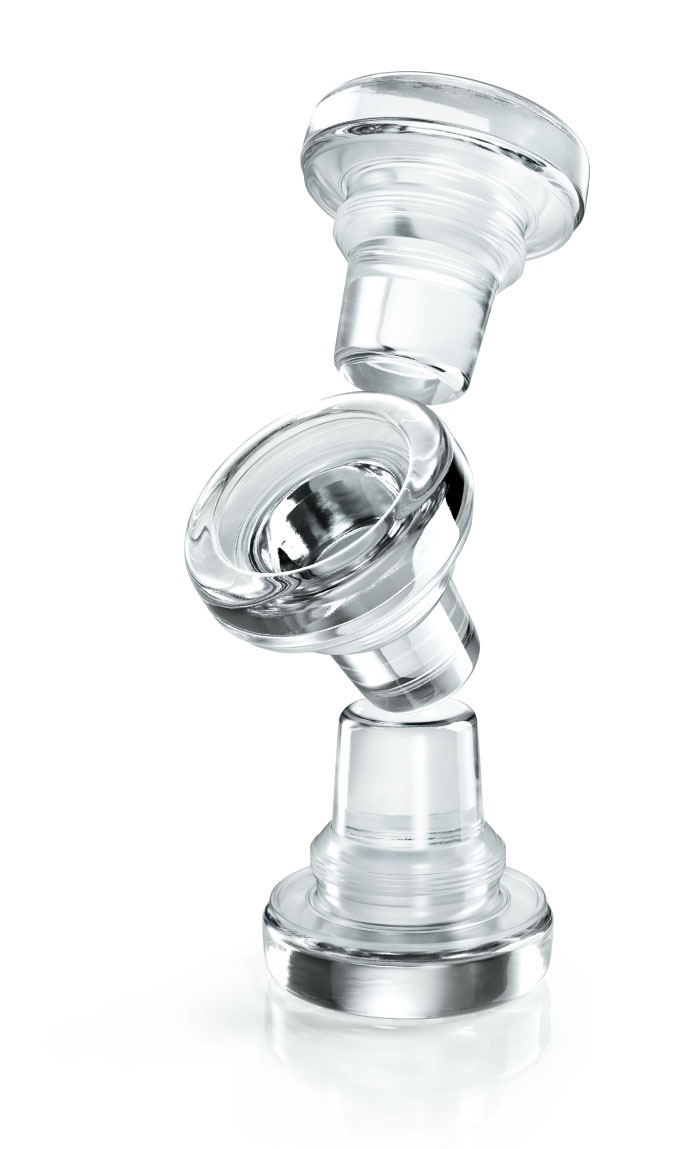 Why vinolok?
Vinolok is changing the way the world thinks about closures
Absolutely no impact on aroma and flavor
100% recyclable
Amazing customization and design options
Makes the product unforgettable
Stable conditions after bottling
Easy opening and closing of the bottle
6
VINOLOK ADS VALUE
Why packaging design is so important
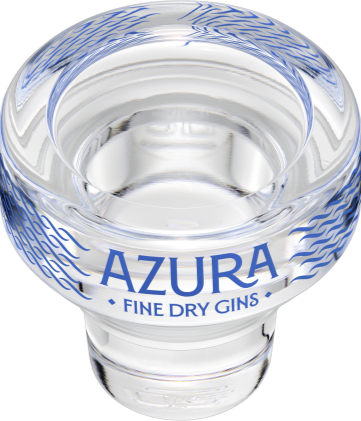 First impression
Almost 1/3 of product purchasing decision are based on packaging
66% of consumers said they have tried a new product because of the packaging
More than 70% of buying decisions are made in the store 

Packaging sells
Packaging drives purchase more than other forms of marketing
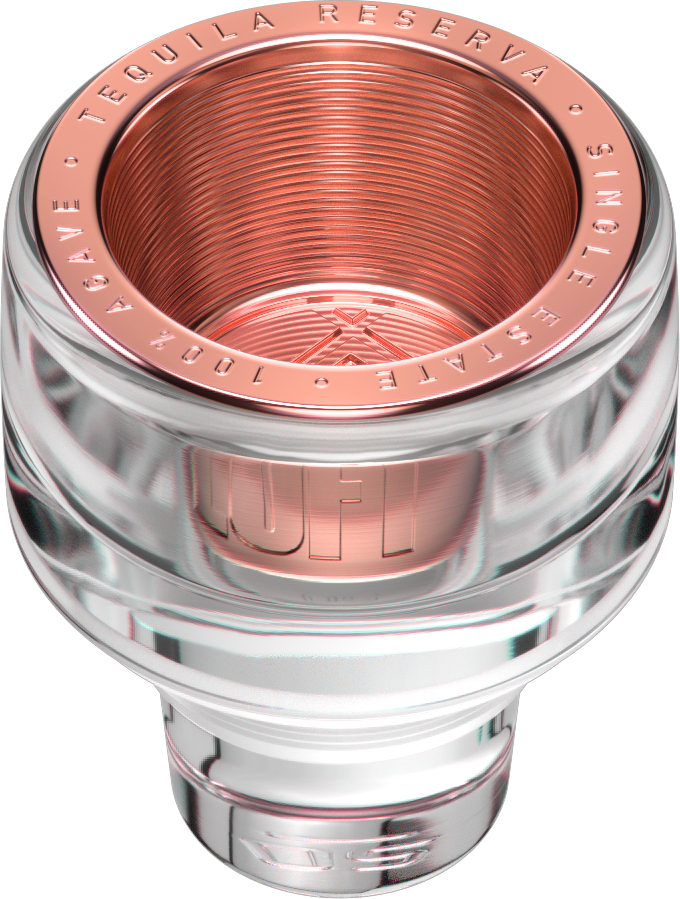 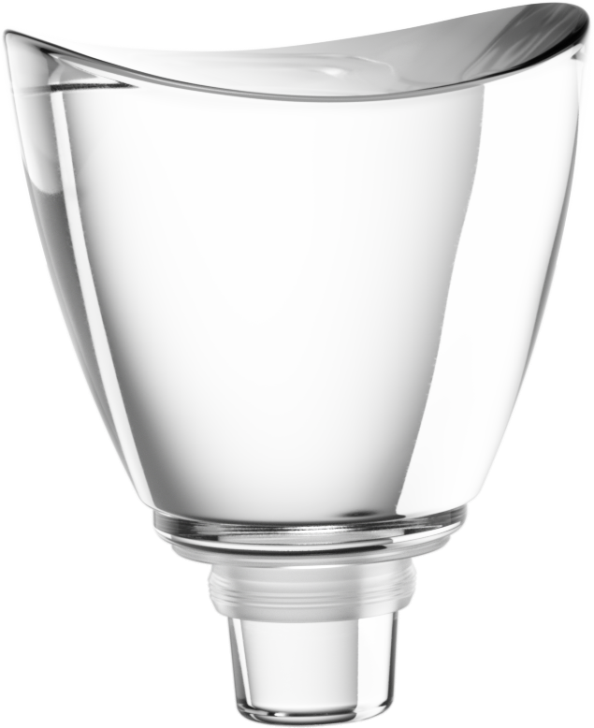 Source: Brandmaster
7
title
Lorem ipsum dolor
amet consectetur
Lorem ipsum dolor sit amet, consectetur adipiscing elit, sed do eiusmod tempor incididunt ut labore et dolore magna aliqua, sed do eiusmod tempor. 

Ut enim ad minim veniam, quis nostrud exercitation ullamco laboris nisi ut aliquip ex ea commodo consequat eiusmod tempor incididunt
Lorem ipsum dolor sit amet, consectetur adipiscing elit, sed do eiusmod tempor incididunt ut labore et dolore magna.
60
Lorem ipsum dolor sit amet, consectetur adipiscing elit, sed do eiusmod tempor incididunt ut labore et dolore magna aliqua. Ut enim ad minim commodo consequat, sed do eiusmod tempor.
lorem
ipsum
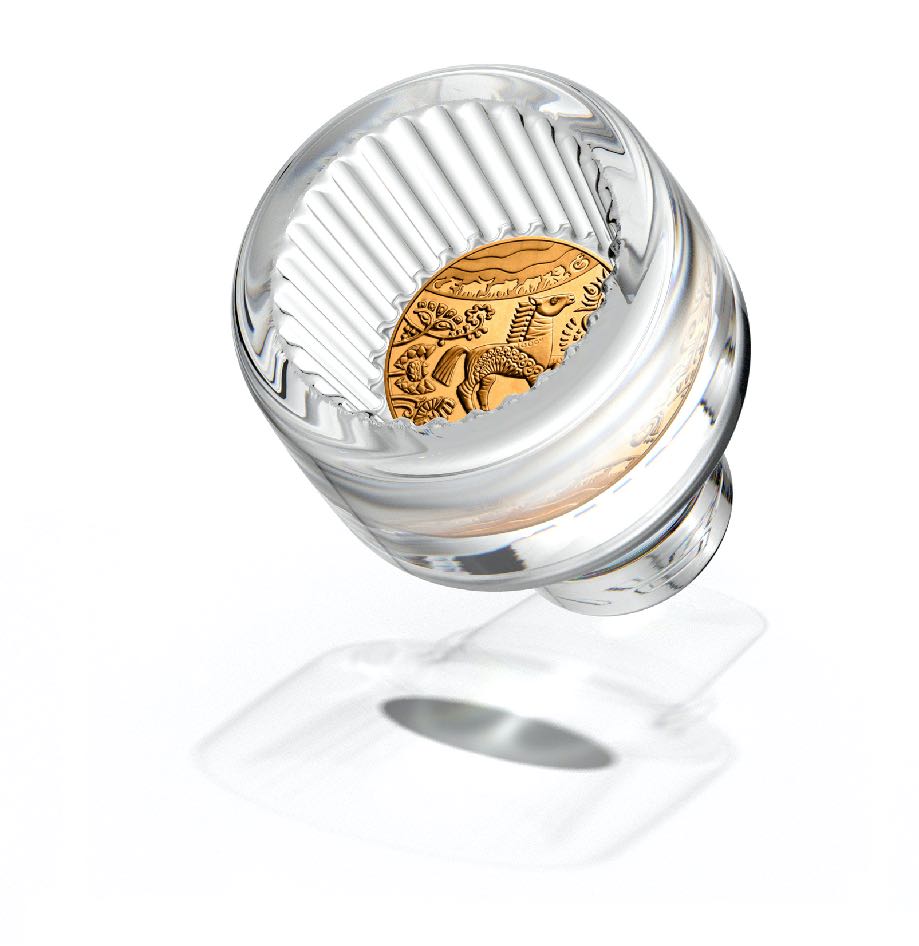 +30%
Lorem ipsum dolor sit amet, consectetur adipiscing elit, sed do eiusmod tempor incididunt ut labore et dolore magna aliqua. Ut enim ad minim veniam, quis nostrud exercitation ullamco laboris nisi ut aliquip ex ea commodo consequat.
8
Presentation title
title
+4.4%
Sexy, expensive,
intriguing
The gin market is ever-innovating and ever-changing in terms of the liquid available.
92
Total global gin consumption is expected to rise 4.4% during the period 2018-2023, according to the IWSR’s forecasts.

It is clear that consumers’ growing demand for unique and craft-focused drinks has transformed and will continue to transform the industry.
How bottle design can make or break a drinks brand: In an increasingly competitive spirits market, eye-catching packaging can be the difference between success or failure
million
litres
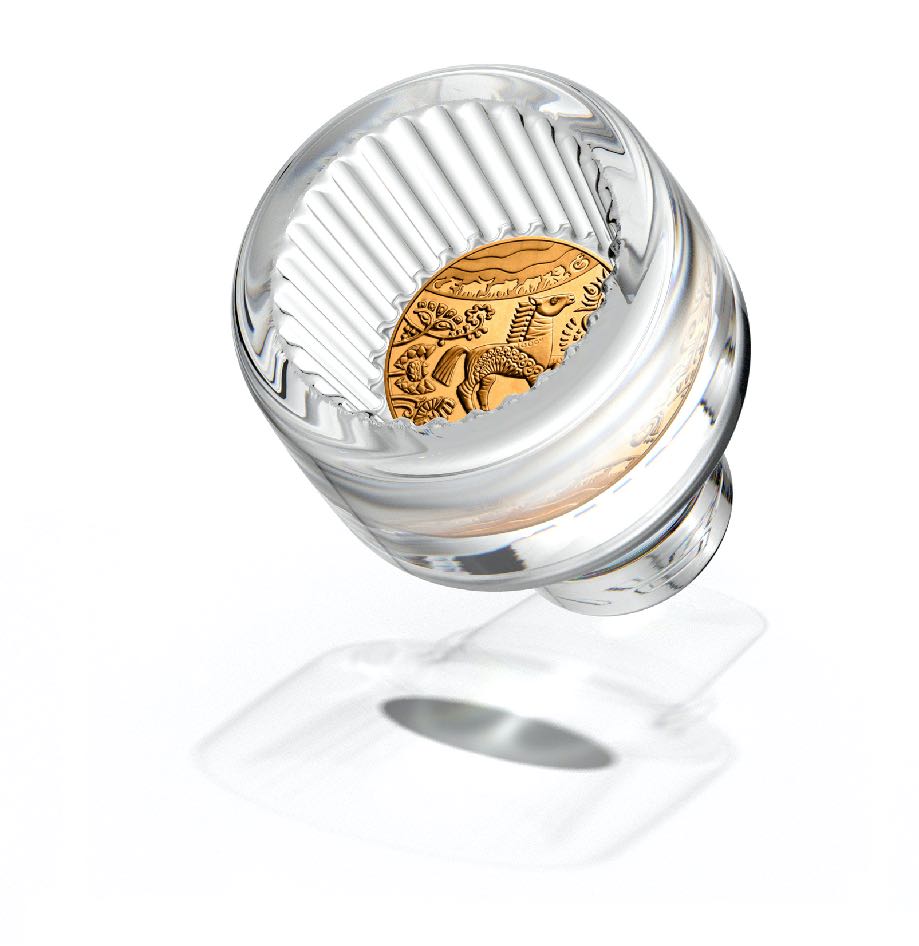 According to data compiled by IWSR, whose analysts track trends in alcoholic drinks, Britons drank an estimated 61.7 million litres of gin last year. By 2023, that is forecast to have risen to 92.4 million litres.
9
FACTS ABOUT ROSÉ WINE
66% of custumers said they have tried a new product because of attractive packaging. Also, according to research, packaging drives purchase more than other forms of marketing, such as advertising or online reviews.
1/3
+281%
66%
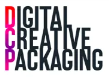 Rosé is the fastest growing major wine category of the last few years.
 According to Nielsen, off-premise sales of rosé in January 2016 were valued at about $151 million. As of January 2020, they rose to over $576 million — a 281 percent increase.
An exclusive study by O-I shows that design is asserting itself as one of the main drivers of the selection of a rosé wine in France. Among French rosé consumers, almost a third of the 18-34 year-olds choose a wine according to its packaging design.
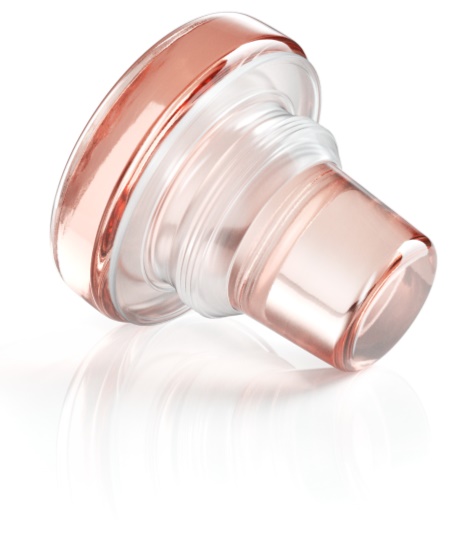 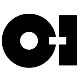 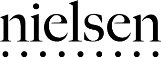 10
Presentation title
title
Lorem ipsum dolor sit amet consectetur
Lorem ipsum dolor sit amet consectetur adipiscing elit, sed do eiusmod tempor incididunt ut labore et dolore magna aliqua
enim ad minim veniam, quis nostrud exercitation ullamco laboris nisi ut aliquip exea commodo consequat duis aute 
irure dolor in reprehenderit in voluptate velit esse cillum dolore eu fugiat nulla pariatur
enim ad minim veniam, quis nostrud exercitation ullamco laboris nisi ut aliquip ex ea commodo consequat duis aut
11
title
Lorem ipsum dolor sit amet consectetur
Lorem ipsum dolor sit amet consectetur adipiscing elit, sed do eiusmod tempor incididunt ut labore et dolore magna aliqua
enim ad minim veniam, quis nostrud exercitation ullamco laboris nisi ut aliquip exea commodo consequat duis aute 
irure dolor in reprehenderit in voluptate velit esse cillum dolore eu fugiat nulla pariatur
enim ad minim veniam, quis nostrud exercitation ullamco laboris nisi ut aliquip ex ea commodo consequat duis aut
12
title
Lorem ipsum dolor sit amet, consectetur adipiscing elit, sed do eiusmod tempor incididunt ut labore et dolore magna aliqua.
Lorem ipsum dolor sit amet consectetur adipiscing elit, sed do eiusmod tempor incididunt ut labore et dolore magna aliqua
enim ad minim veniam, quis nostrud exercitation ullamco laboris nisi ut aliquip exea commodo consequat duis aute 
irure dolor in reprehenderit in voluptate velit esse cillum dolore eu fugiat nulla pariatur
enim ad minim veniam, quis nostrud exercitation ullamco laboris nisi ut aliquip ex ea commodo consequat duis aut
13
hightlights
Lorem ipsum dolor sit amet, consectetur adipiscing elit, sed do eiusmod tempor incidid
Absolutely no impact on aroma and flavor
100% recyclable
Amazing customization and design options
Makes the product unforgettable
Stable conditions after bottling
Easy opening and closing of the bottle
14
hightlights
Lorem ipsum dolor sit amet, consectetur adipiscing elit, sed do eiusmod tempor incidid
Absolutely no impact on aroma and flavor
100% recyclable
Amazing customization and design options
Makes the product unforgettable
Stable conditions after bottling
Easy opening and closing of the bottle
15
data
Excepteur sint occaecat cupidatat non proident sunt in culpa
Amet, consectetur adipiscing elit, sed do eiusmod tempor incididunt ut labore et dolore magna aliqua quis nostrud exercitation ullamco laboris. 
Sed ut perspiciatis unde omnis iste natus error sit voluptatem inventore veritatis et quasi architecto beatae vitae dicta sunt explicabo. 
Neque porro quisquam est, qui dolorem ipsum quia dolor sit amet, consectetur, adipisci velit, sed ut labore et dolore magnam aliquam quaerat voluptatem.
16
data
Excepteur sint occaecat cupidatat non proident sunt in culpa
Amet, consectetur adipiscing elit, sed do eiusmod tempor incididunt ut labore et dolore magna aliqua quis nostrud exercitation ullamco laboris. 
Sed ut perspiciatis unde omnis iste natus error sit voluptatem inventore veritatis et quasi architecto beatae vitae dicta sunt explicabo. 
Neque porro quisquam est, qui dolorem ipsum quia dolor sit amet, consectetur, adipisci velit, sed ut labore et dolore magnam aliquam quaerat voluptatem.
17
data
Excepteur sint occaecat cupidatat non proident sunt in culpa
18
VINOLOK
Amet, consectetur adipiscing elit, sed do eiusmod tempor incididunt ut labore et dolore magna aliqua quis nostrud exercitation ullamco laboris.
19
VINOLOK
Lorem ipsum
20
images
France, Xxxxx
USA, Xxxxx
Bulgary, Xxxxx
21
SUSTAINABILITY
For the love of the nature
Vinolok is a fully recyclable closure
Did you know that glass, the main part of the Vinolok closure, is infinitely recyclable without any loss in quality? It can be melted repeatedly and transformed into new Vinolok closures or other glass products. Even the sealing ring is recyclable in the same way as low density polyethylene (used in juice and milk cartons). The result is fully recyclable closure.
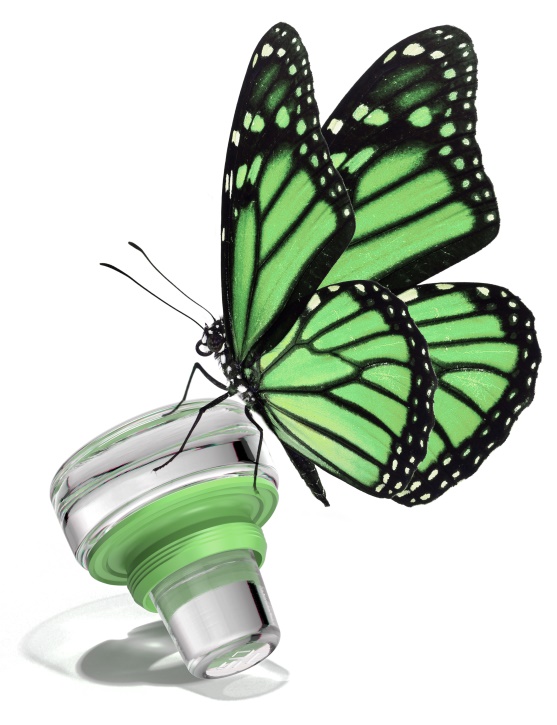 22
SUSTAINABILITY
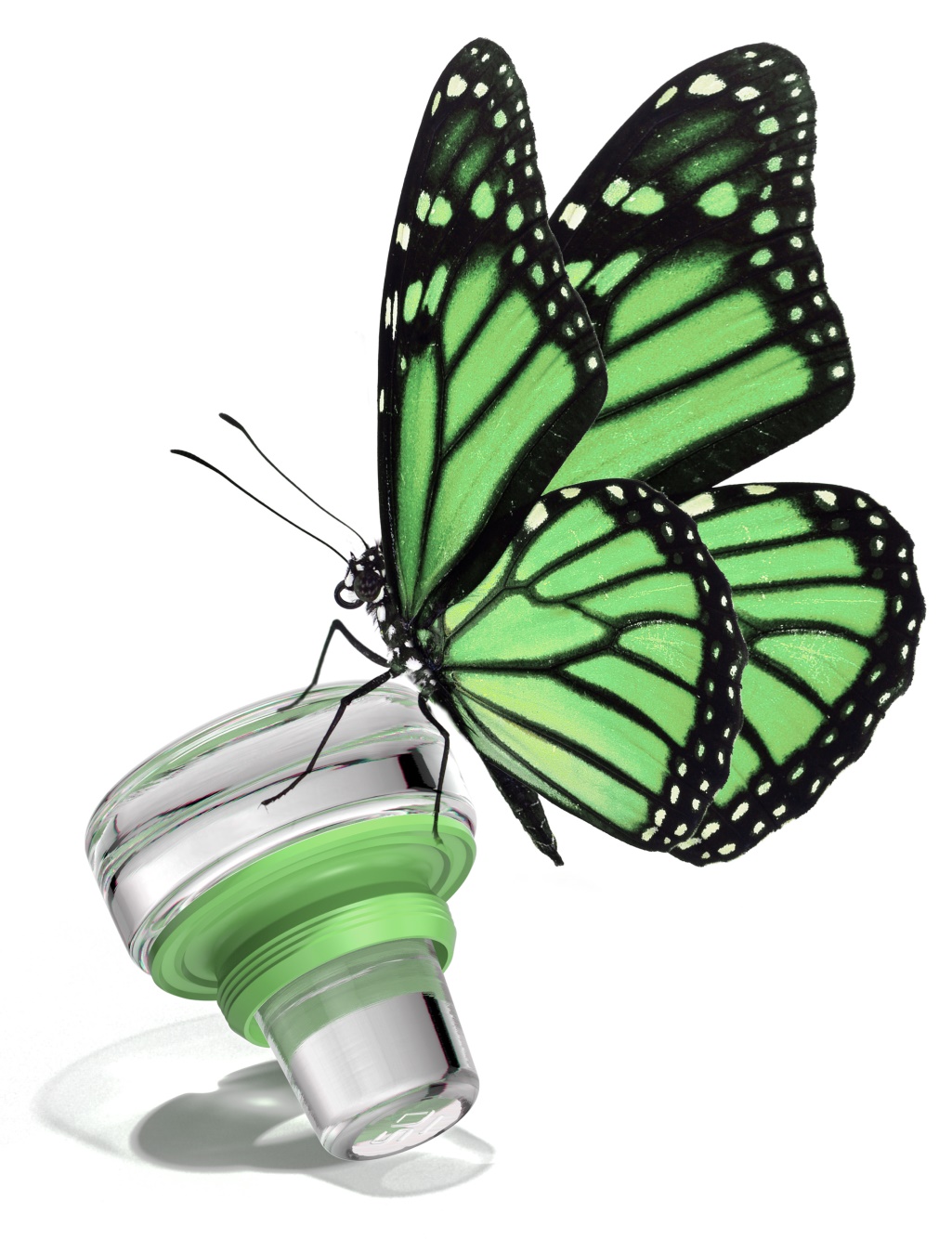 For the love of the nature
Vinolok is a fully recyclable closure
Did you know that glass, the main part of the Vinolok closure, is infinitely recyclable without any loss in quality? It can be melted repeatedly and transformed into new Vinolok closures or other glass products. Even the sealing ring is recyclable in the same way as low density polyethylene (used in juice and milk cartons). The result is fully recyclable closure.
23
Lets talk!
Please contactName Surname M +123 456 789name.surname@vinolok.com
Please contact
Name Surname M +123 456 789name.surname@vinolok.com